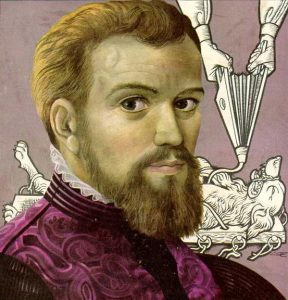 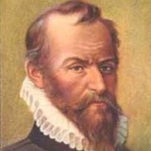 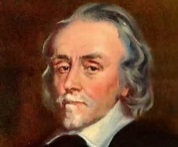 Causing Change
Causing Change
Causing Change
10

9

8

7

6

5

4

3

2

1
10

9

8

7

6

5

4

3

2

1
10

9

8

7

6

5

4

3

2

1
2            3          4          5            6           7          8          9       10
2            3          4          5            6           7          8          9       10
2            3          4          5            6           7          8          9       10
10         9          8          7         6         5         4         3         2         1
10         9          8          7         6         5         4         3         2         1
10         9          8          7         6         5         4         3         2         1
Accepted by others
Accepted by others
Accepted by others
Relevance Today
Relevance Today
Relevance Today
1

2

3

4

5

6

7

8

9

10
1

2

3

4

5

6

7

8

9

10
1

2

3

4

5

6

7

8

9

10
Spreading Ideas
Spreading Ideas
Spreading Ideas
Causing Change
10

9

8

7

6

5

4

3

2

1
2          3            4           5            6             7               8            9             10
10         9           8             7           6           5          4             3              2            1
Relevance Today
Accepted by others
1

2

3

4

5

6

7

8

9

10
Spreading Ideas
Give a score out of 10
Fully explain the score using at least two specific examples and facts about William Harvey.
Key points written in short bullet point form taken from the video – other brief notes have been added from the sheet to ensure all points are covered.
Each of the four areas have been scored out of 10 using the information. The numbers have been linked between the different areas to create a shape – once you’ve done all three people it will be easy to compare!
Short notes added to explain the score.
For each area of significance a score has been given and a full justification has been given using specific evidence about each person.